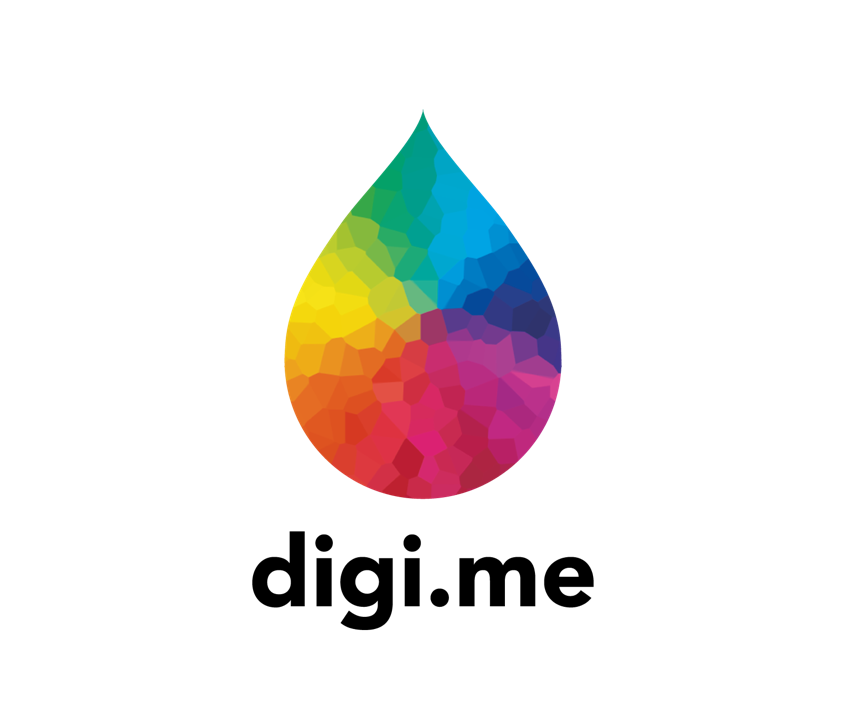 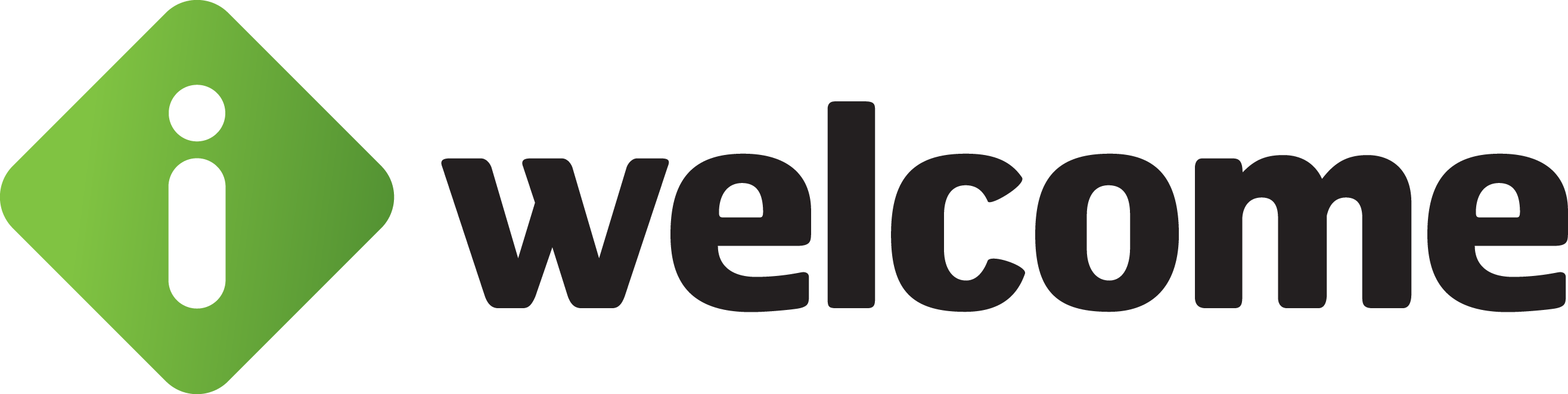 Consent Management Solutions WG
Best Current Practices for Consent Management
WG meeting 14th November
Agenda
Call to order
Roll Call & Determination of quorum status
Agenda
Kantara Organization updates 

WG Motions
Motion to approve < Draft notes>

A Practice for defining consent (and staying away) - iWelcome
Planning publication and date (EIC)

Upcoming conferences and events
All Other Business (AOB)
Adjourn
Consent is a User Controled Data Usage Policy
GDPR
PSD2
Scalability & 24/7                                          Data Mgmt                                       Admin & Integration                                        Frictionless customer experiences
SSO & strong 
authenti-cation
Identity 
validation & proofing
User self-service
SSO & strong 
authenti-cation
Consent lifecycle mgt
User Mgt
Connect & Protect
Consumers & Workforces
Cloud Identity
(Social) registration
Service desk
User centric functionalities
Business centric functionalities
Marketing analytics & intelligence
Provisioning
Attribute flexibility
Multibranding              & omnichannel
KYC, 
 profiling & auditing
Allowedto target
Allowedto store
It’s an Information Management topic
Allowedto use
Service Practise around data management
Workshop based
Customer journey and Digital Platform driven
Customer journey = via UI and consumer facing
Digital platform = via API and IT/Platform facing
It focussed on defining the data model, the use of the data (processing purpose) and the consumer control capabilities
Consent Workshop Practise - iWelcome
Step 1
Define the customer journey
Plot in the customer journey the information needed (minimal)
Add in the customer journey the information wanted (business)
Document in a information Inventory
Mandatory (minimal needed to provide the service)
Other legal basis (collection allowed, not mandatory)
Voluntary (consent needed)
Define the Privacy Policy/Notice based on 4.a and 4.b.
Consent Workshop Practise - iWelcome
Step 2
Describe the registration process and data collection
Describe how data is collected later in the journey and how
Define the needed data model to support, this will be towards the digital systems (API)
Define the self service to consumers (UI), visibility / transparency. All data will be in the data model already otherwise you are not following data minimalization.
Consent Workshop Practise - iWelcome
Step 3
Define the Processing Purposes for:
Mandatory
Other legal
Voluntary (consent)
Attach these processing purposes to the data items in the data model (we store that in the meta data of each data item)
Enable the data items with voluntary (consent) towards the consent-API
Decide on transparency on the 1.a and 1.b basis (1.c = legally defined)
Enable the UI for 1.a, 1.b and 1.c
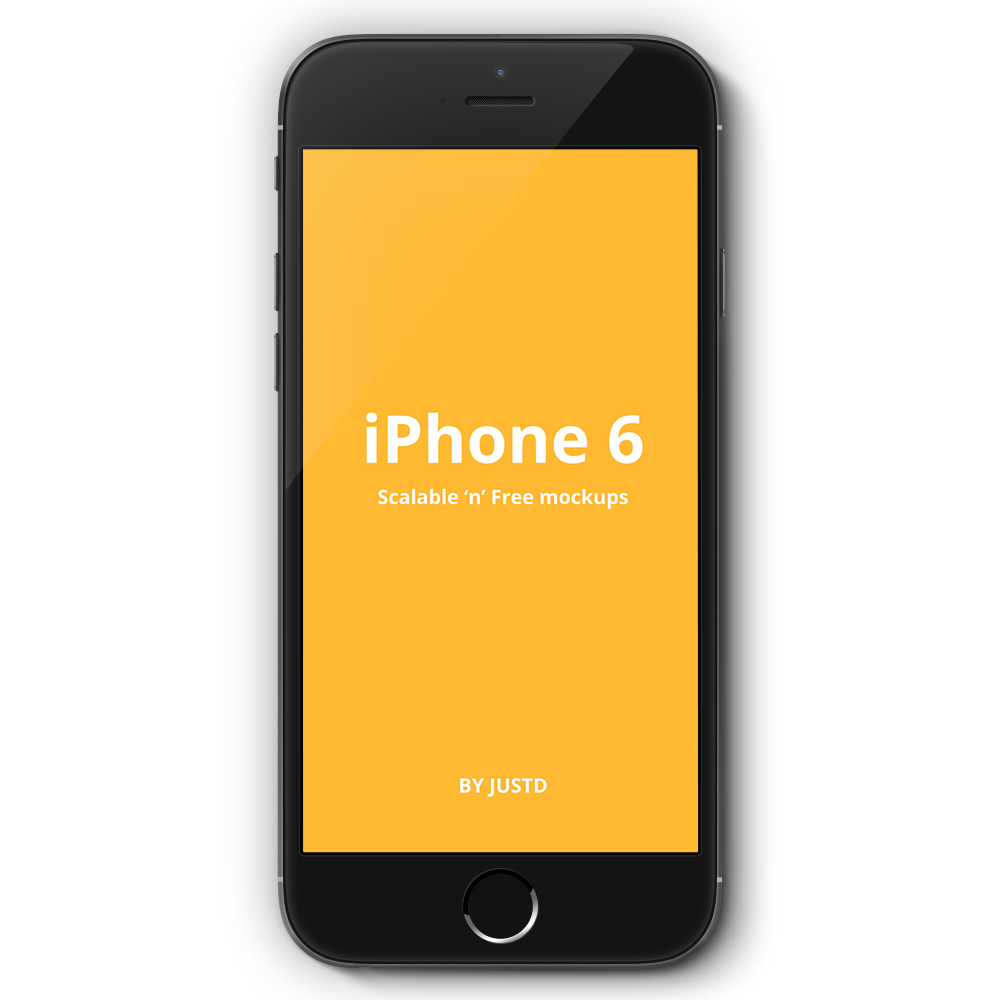 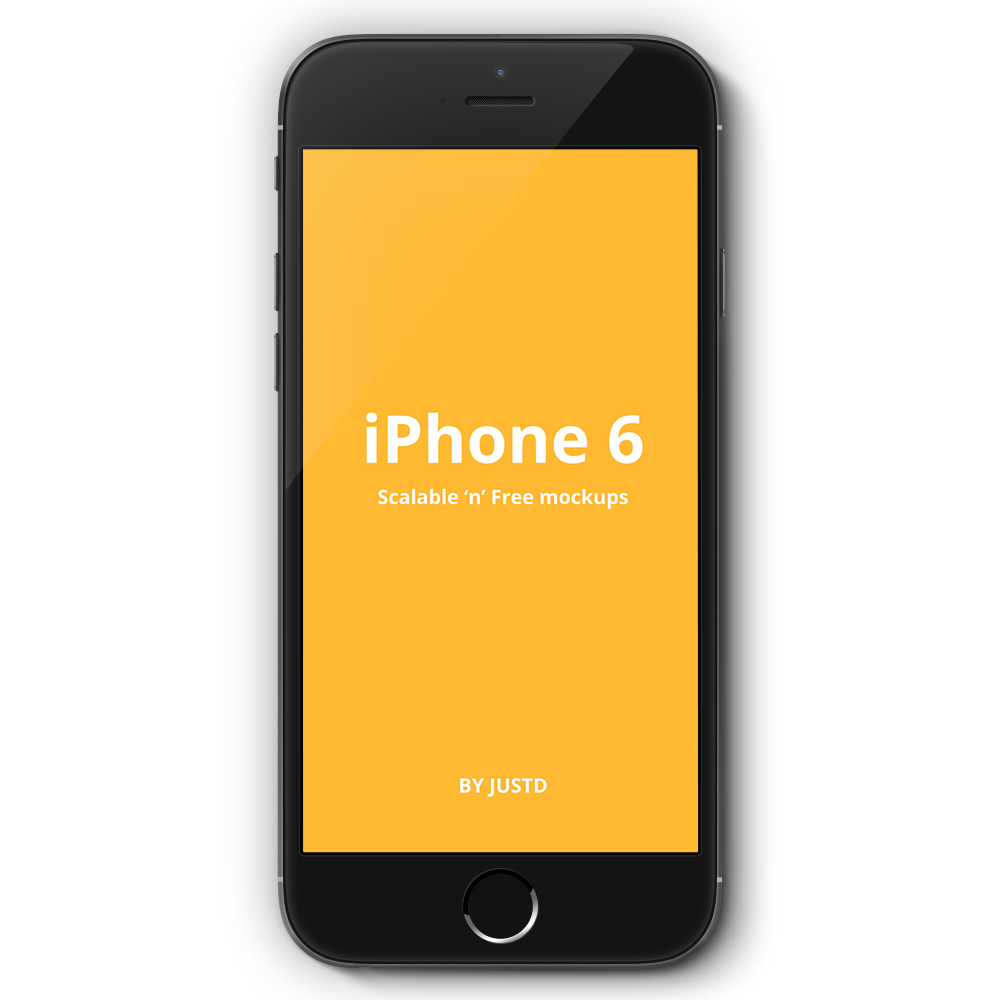 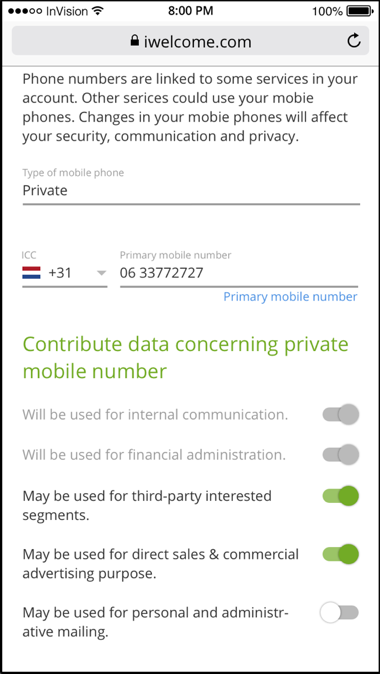 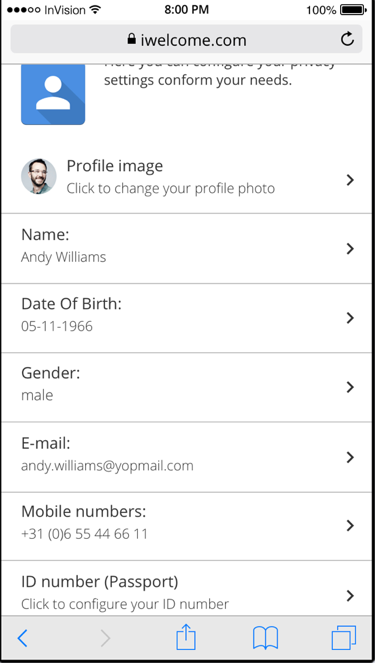 You can offerbetween 0-100%

TRANSPARANCY&CONTROL

for the Consumer
Thinking out loud
Can this services practise work with other legislation to define the different use of personal data. Can we extend it so it works for every platform that manages consent and document consent.
Can we plot things in privacy notice and the rest in consent notice?
Use processing purpose as the default handler for privacy notice and consent
Maybe extend consent receipt beyond consent… ?
Time Line towards EIC
Dec	      Jan	             Feb	                     Mar	         Apr	              May
Staff teamsto work
on content
DeliverIteration 2(improvement)on content
13May
DeliverIteration 1(improvement)on content
Draftingand defineand agree ondefinition ofdone
Mid Jan
Mid Feb
End Mar
Start 1st of Dec
Mid Dec
End Mar
WGreview onprogressand reflection
Deliver firstdraft
andstart
co-teamreview
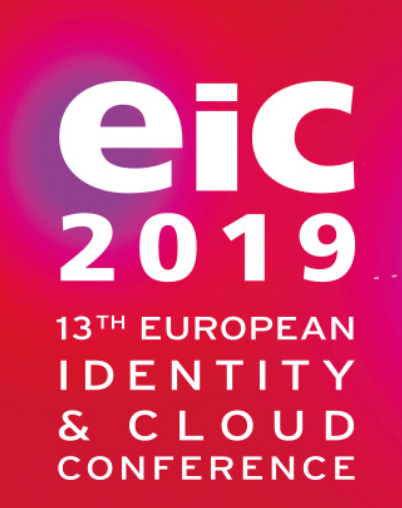 Work packages contribution asked
BP-I
Consent Definition
Order
BP-II
PUB prep
Privacy Notice
Statement of principle or believe
PublicationBest Current Practices for Consent Management
CR-I
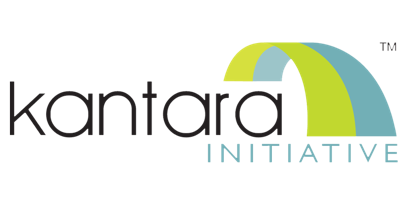 Regulation
BP-III
Consent Need